Count On Strategy: Fraction Addition
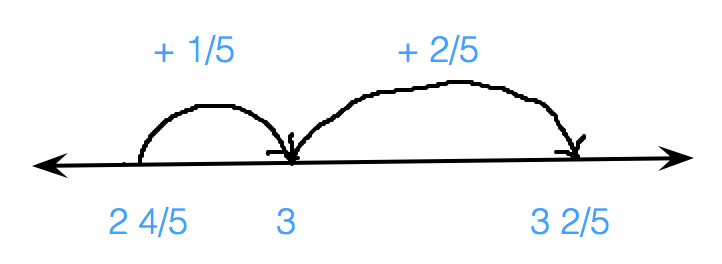 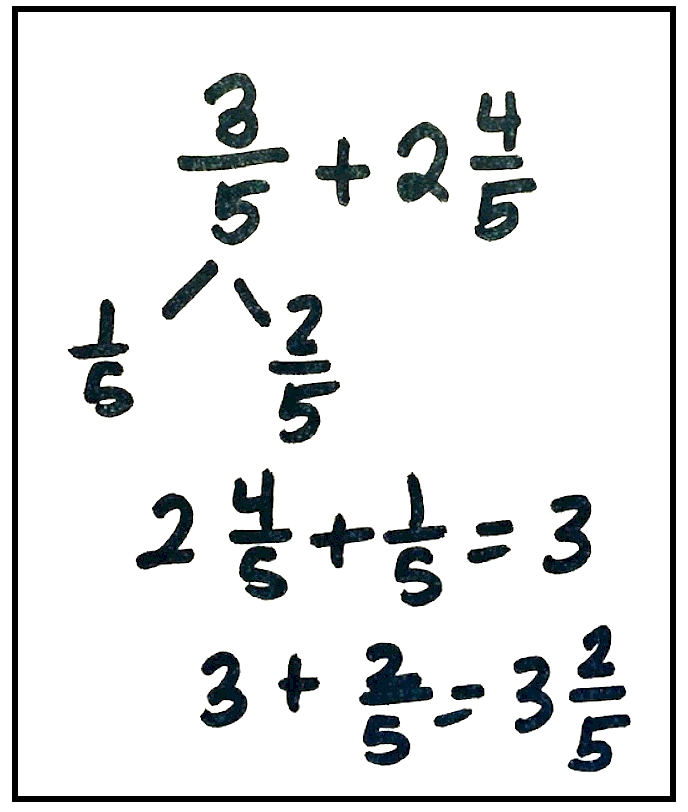 A second option is to record how to break apart one of the addends. On the left, see the problem shared above. On the right is a fraction example (which can also be illustrated on a number line).
Count Back Strategy: 
Fraction Subtraction
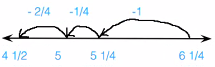 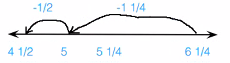 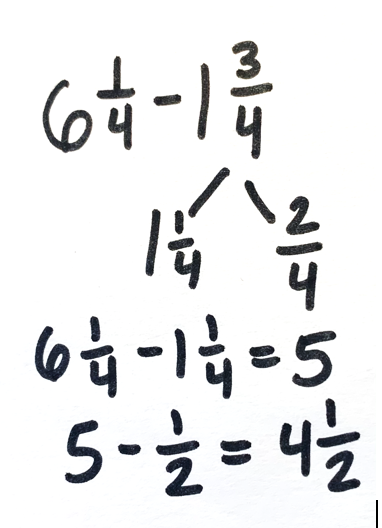 A second option is to record how to break apart one of the addends. On the left, see the problem shared above.
Count On Strategy: Decimal Addition
What It Is: This strategy involves starting with the larger number (addend), and then counting on with the other addend, using a convenient (efficient) chunks of your choosing. 
Let’s look at 15.8 + 2.3.

What It Sounds Like: I will start with 15.8, then add 2 (so I am at 17.8), then add two-tenths to 18 and add the remaining one-tenth to reach a total of 18.1.

What It Looks Like: A good way to visualize this strategy is with a number line. An open number line doesn’t have all the “tick marks,” just marks that help solve the problem:
















A third option is to count on mentally, perhaps visualizing a number line. 

When This Strategy Is Useful: This strategy is a good idea when one of the numbers is relatively small and/or easy to count on in chunks.
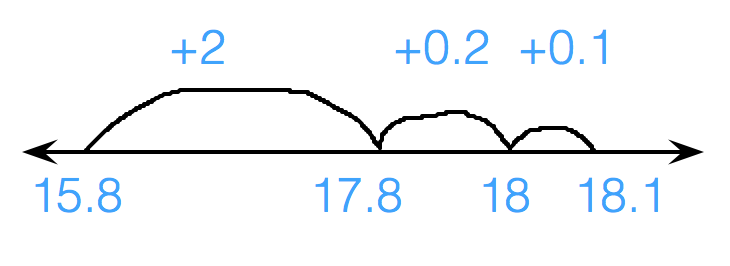 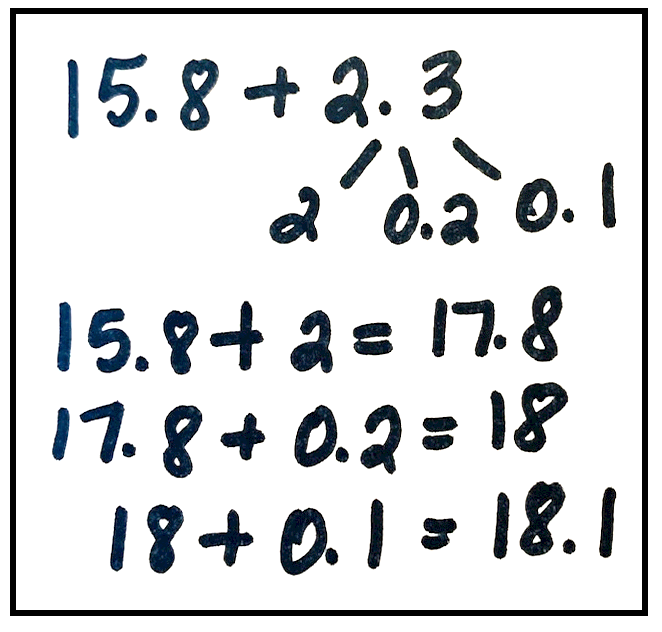 A second option is to record how to break apart one of the addends. On the left, see the problem shared above. On the right is a fraction example (which can also be illustrated on a number line).
Count Back Strategy: 
Decimal Subtraction
What It Is: This strategy involves breaking apart the second number (subtrahend) into convenient (efficient) chunks and taking away each of those chunks. 

Let’s look at 8.3 – 1.7.

What It Sounds Like:  I will count back 1 (so I am at 7.3), then subtract three-tenths  to reach 7, and finally subtract four tenths to equal 6.6 OR I will subtract 1.3. That gives me 7. Then I take away the remaining four-tenths, and the answer is 6.6. 

What It Looks Like: A good way to visualize this strategy is with a number line. An open number line doesn’t have all the “tick marks,” just marks that help solve the problem:





A second option is to record how to break apart one of the addends. On the left, see the problem shared above. 










A third option is to count back mentally, perhaps visualizing a number line. 

When Is This Strategy Useful: This strategy is a good idea when one of the numbers is relatively small and/or easy to take away in chunks.
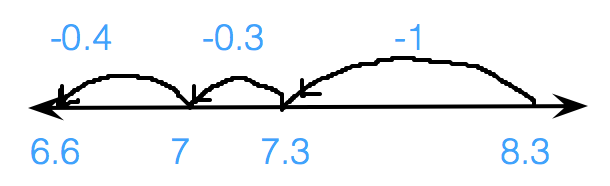 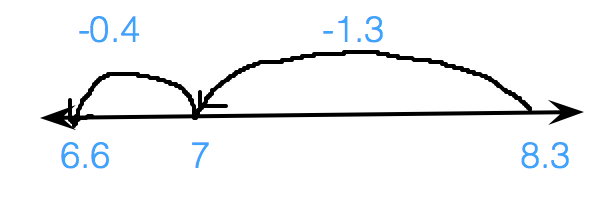 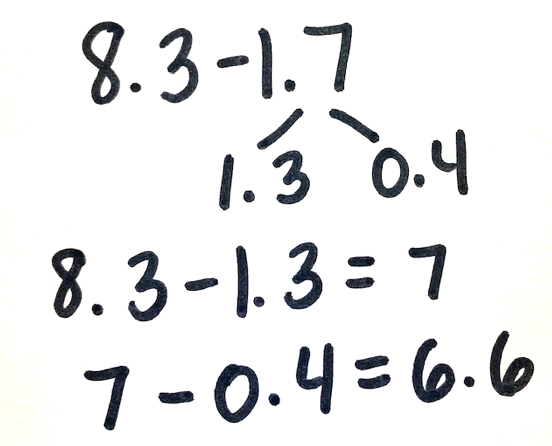